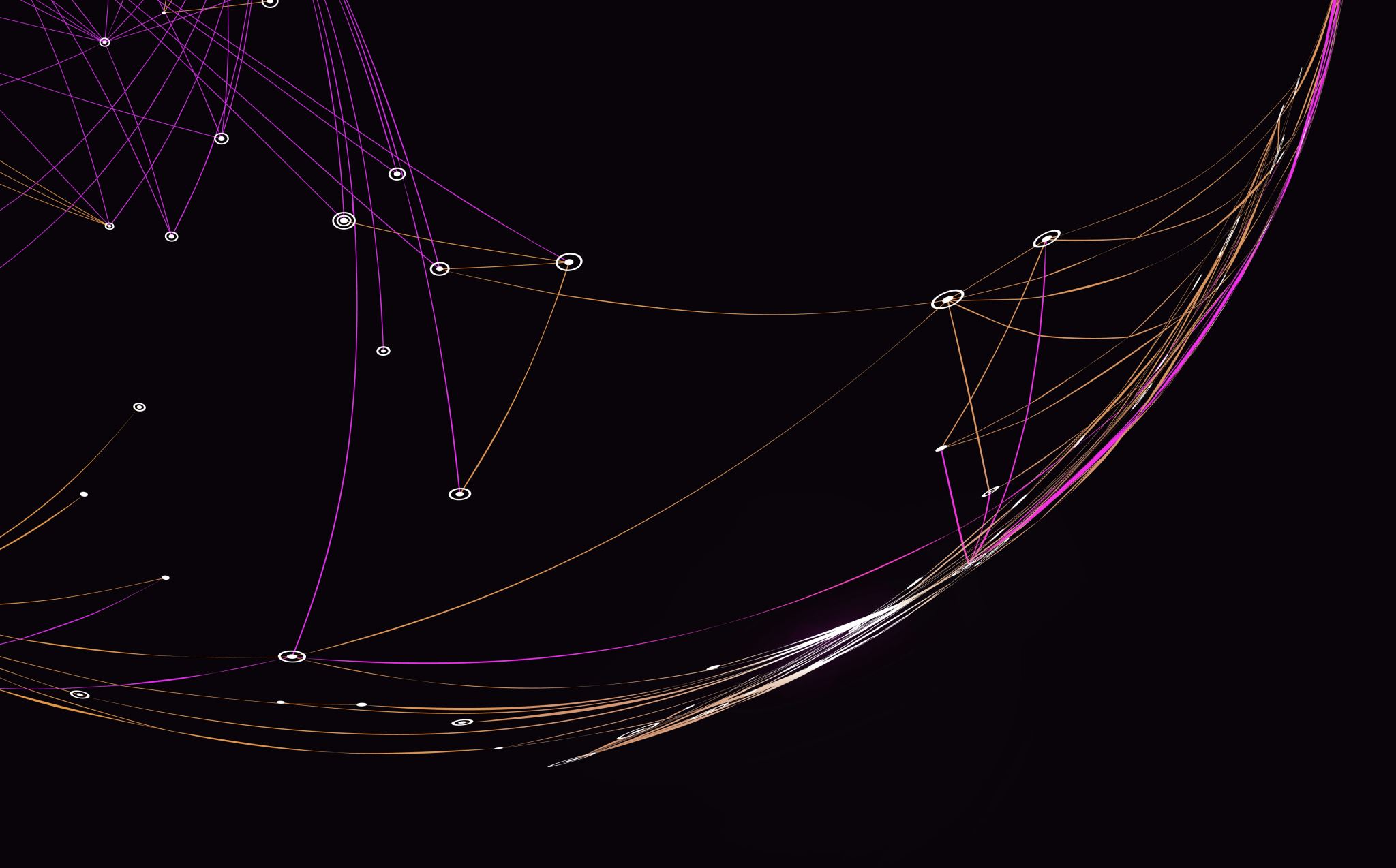 Popularizace / chatGPT
Ady & Standa
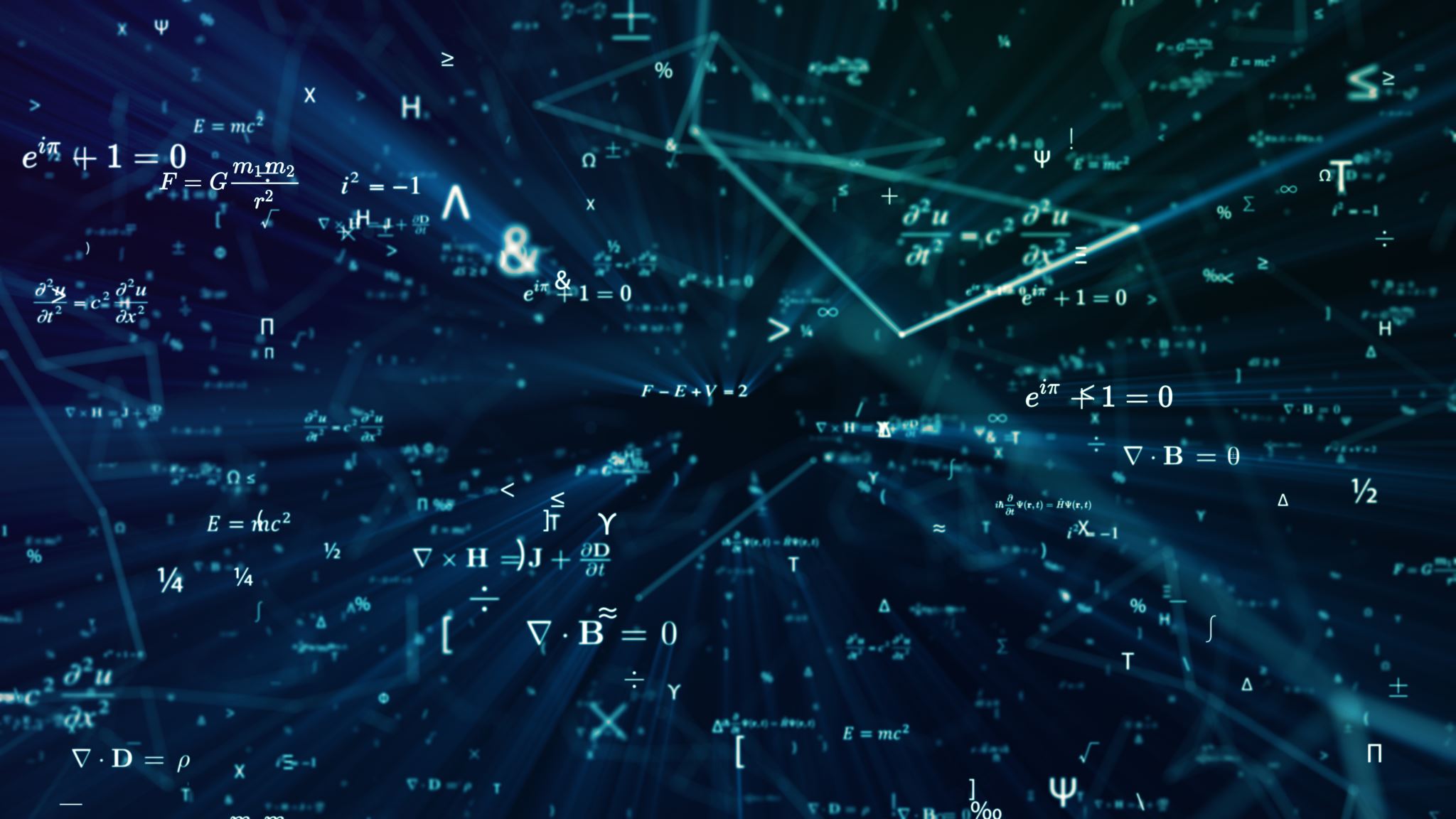 Jak (zhruba) funguje strojové učení?
ChatGPT 
Založený na modelu umělé inteligence
Vyvinutý společností OpenAI
Model se učí z obrovského množství textových dat 
Pokouší se napodobit lidskou schopnost odpovídat na otázky a psát texty
Principu predikce následujícího slova v kontextu věty
Model je tzv. transformátor, který pomocí pozornostních mechanismů (attention mechanisms) a neuronových sítí generuje text na základě předchozího kontextu.
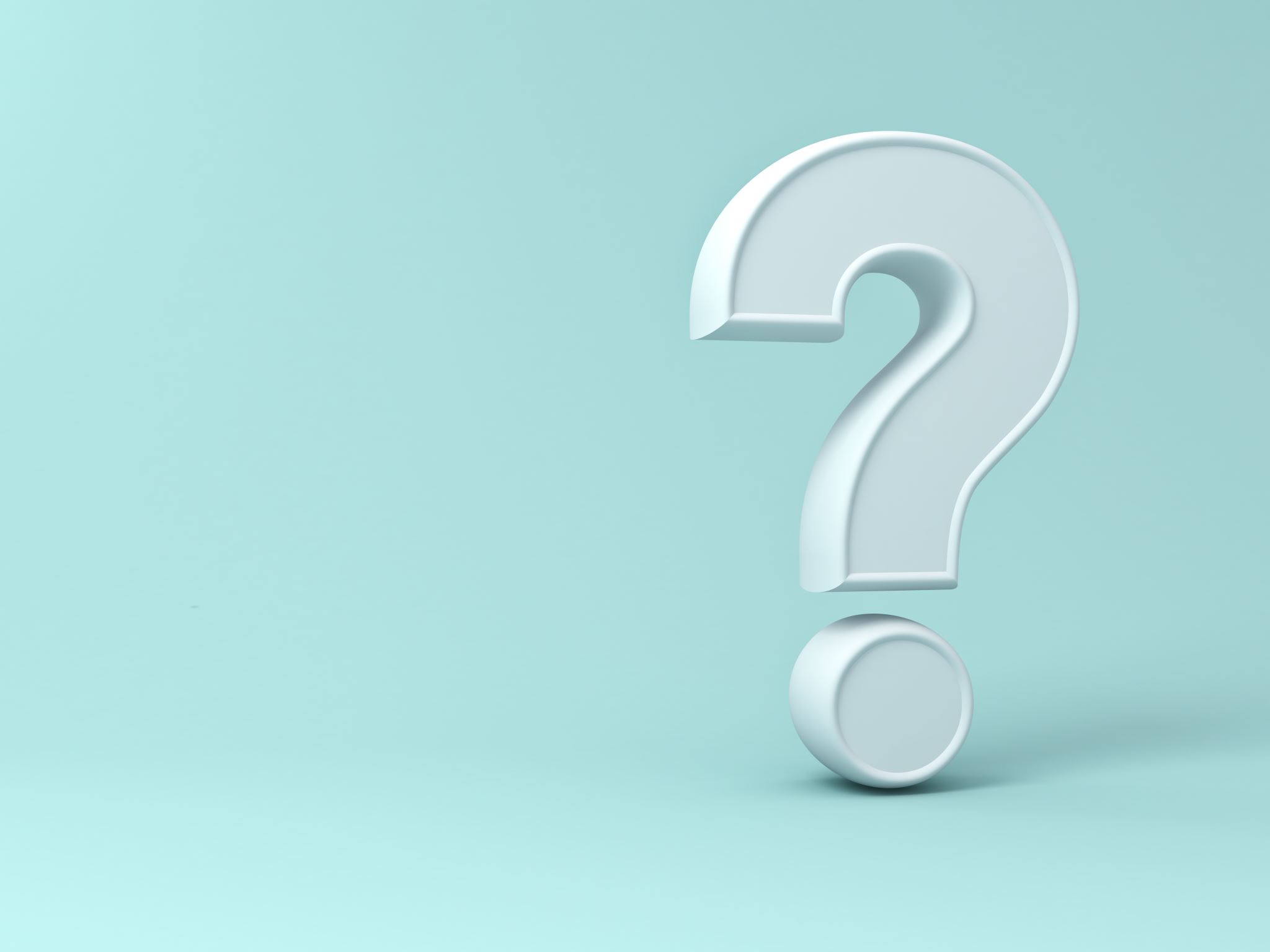 Jak psát prompty?
Specificky
Čím přesnější je dotaz, tím relevantnější odpověď 
Například místo obecného dotazu „Co je fotosyntéza?“ můžete položit konkrétnější otázku, jako je „Jaké jsou hlavní fáze fotosyntézy a jaké enzymy jsou v každé fázi aktivní?“
Strukturovaně
Pro komplexní témata je dobrý rozdělit dotaz na menší, lépe managovatelné části. AI se pak spíš zaměří na jednotlivé aspekty a poskytne ucelenější odpovědi
S dobrými klíčovými slovy
Vždycky dobré pro kontext a zaměření dotazu 
Což neznamená, že si nemůžete AI říct o dobrá klíčová slova a varianty, v první fázi
K čemu to je dobré?
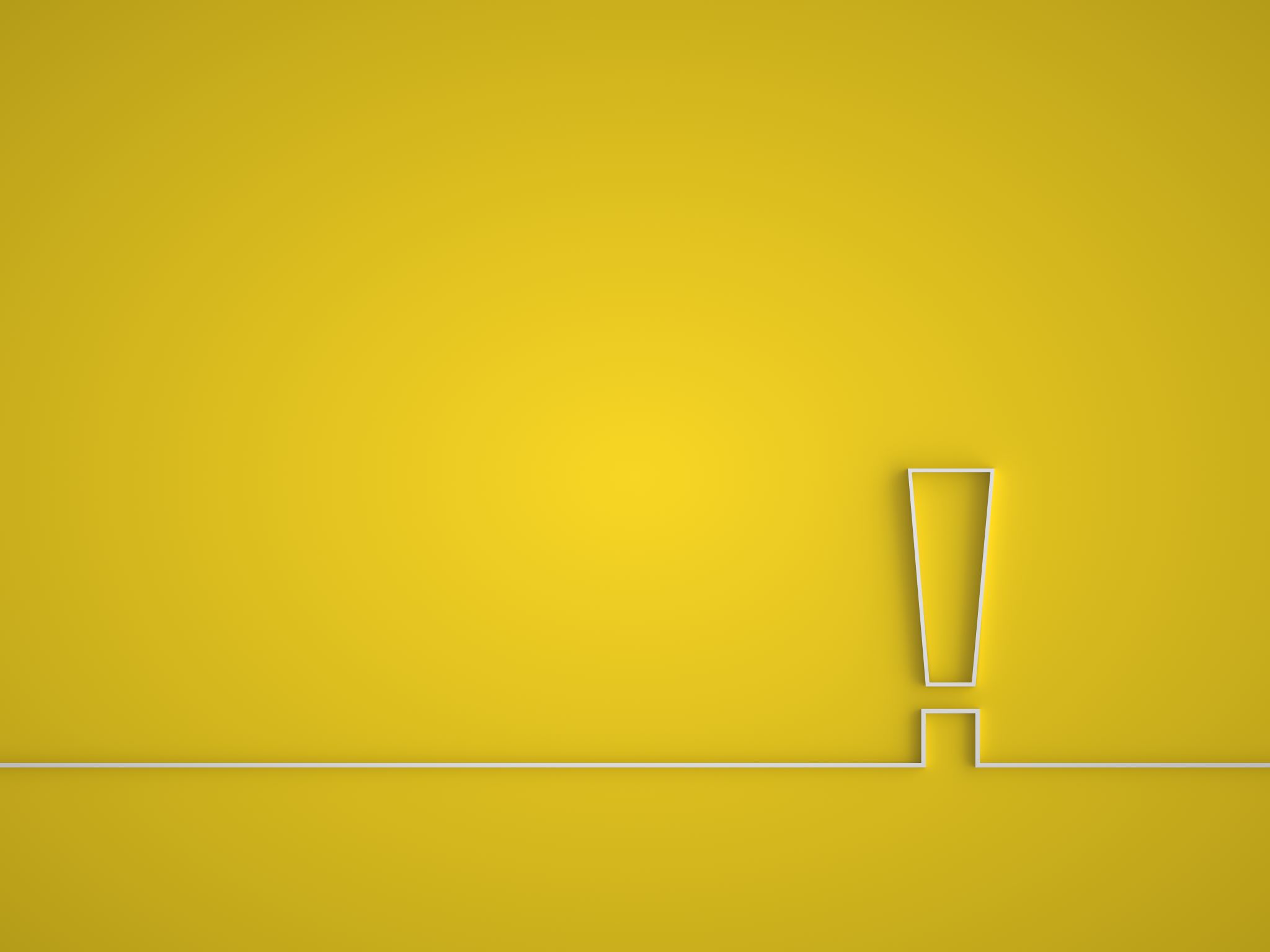 Je něco, čeho se vyvarovat?
Jo. 
Použití bez revize
Vždy je potřeba kontrola generovaných textů. ChatGPT může občas produkovat nepřesné nebo zastaralé informace, nemá „live“ přístup k internetu 
Původní modely se uchylovaly k fabulaci
Závislost na AI pro hluboké analýzy
Pro hlubší analýzu a kritické myšlení je lepší spoléhat na lidskou intuici a schopnost syntézy, protože ChatGPT může mít omezení v těchto oblastech. 
Ignorování akademické integrity
Přestože ChatGPT může pomoci při tvorbě textů, je důležité, aby byla práce studenta originální a vlastní. Všechna pomoc od ChatGPT by měla být řádně citována.
Tato prezentace vznikla s využitím chatGPT.
Desatero popularizačních návyků
1. Přiléhavý název
Rozhoduje, jestli si článek vůbec přečtu
Ale clickbaity k serióznímu článku nepatří
2. Popisné nadpisy
Platí totéž, co u titulku
Nebojte se je používat, navigují čtenáře textem
Možnost navázat tam, kde jsem skončila při minulém čtení
3. „Nákupní“ seznamy
Při návštěvě Brna byste neměli minout Náměstí Svobody, vilu Tugendhat, Špilberk a jeho kasematy, Petrov, Brněnské „moře“ na Moravském náměstí a spoustu dalších památek.
Při návštěvě Brna byste neměli minout následující skvosty:
Náměstí Svobody
vilu Tugendhat
Špilberk a jeho kasematy
Petrov
Brněnské „moře“ na Moravském náměstí
a spoustu dalších památek.
4. Krátké věty, měnící se délka
dobrý text má sílu všech vyškrtaných slov
dlouhé věty jsou koření, ne hlavní surovina – šetřete s nimi

věty nad 15-20 slov by měly být vzácné
5. Jeden odstavec – jedno téma
psací strategie:

Plánujte si každý odstavec nejdřív jako jednu větu – a tu pak rozpracujte.
Pokud už máte odstavec napsaný, zkuste ho shrnout zpátky do jedné věty – jde to?
Nechte z odstavce jen první a poslední větu – říkají zhruba to samé, co celý odstavec?
6. Srozumitelný jazyk
Záleží na cílovém publiku (např. dlouhý článek v Respektu si asi může dovolit víc než krátká popularizace v novinách x ale o kolik víc?)
Rady z anglického prostředí: 
měli byste být srozumitelní pro člověka se základním vzděláním (9. třída)
měli byste být srozumitelní pro člověka, který není rodilý mluvčí

pozor na odborné termíny
hlavně na ty, které nám mezi psychology připadají úplně běžné
7. Bezbariérovost
nepoužívejte zkratky, které předtím neobjasníte
nepoužívejte názvy institucí, programů, úředníků, pokud to není nezbytně nutné; dávejte přednost obecnějším termínům
„Mikuláš Bek řekl, že.. Odkazuje se tím na úpravu podpůrných opatření podle školského zákona.“
„Na problematiku úzkosti u dětí upozorňuje i Petr Winkler, ředitel NÚDZ.“
 
obecně snižte nároky na znalost reálií, programů, vyhlášek..
8. Inkluzivita
pořád se vyvíjející oblast stylistiky
nejde o „korektnost za každou cenu“
jde o empatii ke svému čtenáři

pozor na silné soudy a argumentační fauly
„Dnes už je jasné, že mladá generace je závislá na sociálních sítích.“
Formulace diagnóz, rysů apod.
přečtu si radši článek, kde o mě budou psát jako o maniakovi, nebo jako o člověku s bipolárně-afektivní poruchou?
9. Konverzační jazyk
Dnes už ho ocení i čtenář odborného textu
Působí přátelštěji
Trochu jako psát dopis/scénář pro přednášku nebo podcast místo článku
Udrží vás v módu „vidím tě, můj čtenáři, a tohle ti chci říct, protože si myslím, že by tě to mohlo zajímat“
10. Sežeňte si editora 
Nejlepším editorem je v tomhle případě váš potenciální čtenář
Babička? Kamarád mimo obor? Aspoň spolužák, který se odmyslí od své odbornosti?

Doporučení berte vážně
Jak si říct o zpětnou vazbu?
Nedělejte to jako Sheldon Cooper („Ty jsi jenom inženýr. Přečti si to a řekni mi, čemu na tom nerozumíš.“)
1. Přiléhavý název
5. Jeden odstavec 
– jedno téma
4. Délka vět
6. Srozumitelný jazyk
7. Bezbariérovost
8. Inkluzivita
9. Konverzační jazyk
10. Editor
2. Popisné nadpisy
3. „Nákupní“ seznamy